Force of current. Ammeter.
1) revise theme current sources, construction and principle of work of the current source 
2) know the meaning of force of electric current
3) make electric circuit experimentally and using symbols
Electric sources revision
Translate into English:
Электрический ток
Electric current
1
1
Направление электрического тока
Direction of electric current
2
2
Постоянный и переменный ток
Direct and alternating current
3
3
Источники тока
Sources of current
4
4
Effect of electric current
Действие электрического тока
5
5
Electric circuit
6
6
Электрическая цепь
Напряжение
7
7
Voltage
Положительный и отрицательный заряды
Positive and negative charges
8
8
Team competition
You have a list of questions and 2 minutes for preparation. Your teams will answer one by one, but every next answer should be given another student in the team.
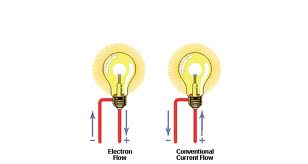 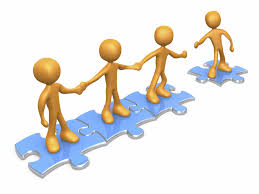 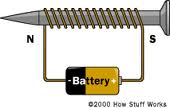 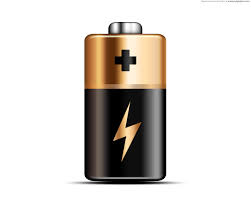 Questions:
Describe figure on the slide:
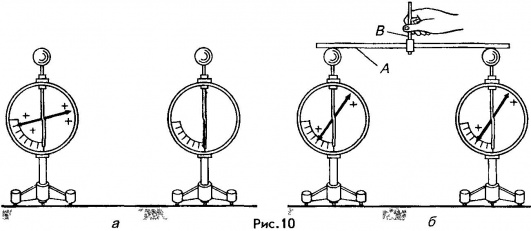 Questions:
Electric current is the motion of _______


Electric circuit is _________of electricity, _________ and ___________


Current may be of two types:____________and______________.



On the [View] menu, point to [Master], and then click [Slide Master] or [Notes Master]. Change images to the one you like, then it will apply to all the other slides. _
Questions:
What effects of electric current do you know?


What are conditions for current existence?
Questions:
You have prepared electric source. Tell about it.
Questions:
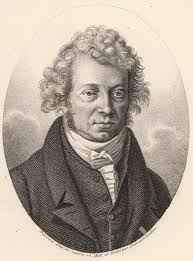 Who said the term “electric current” for the first time?
André-Marie Ampère 
(20 January 1775 – 10 June 1836)
Force of current - Сила тока (I, A)
Force of current is the amount of charge passing through a point in the circuit in one second.
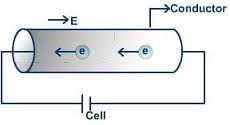 Force of current
I - Force of current (A)
q – Charge (C)
t – time (s)
Units of current
Caution! 
1A is dangerous for life!
What is amp?
Ammeter (Амперметр)
Ammeter is the device for measuring current
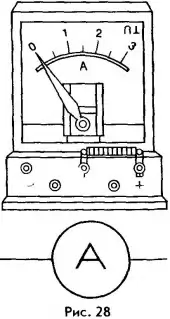 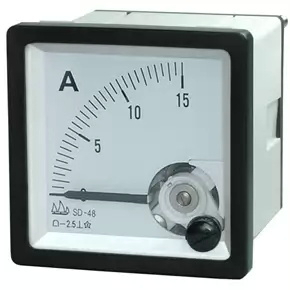 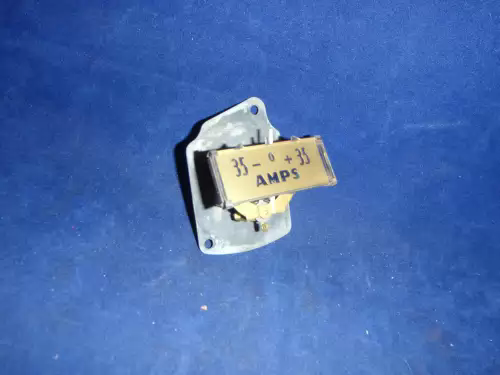 Example of a TV-set circuit:
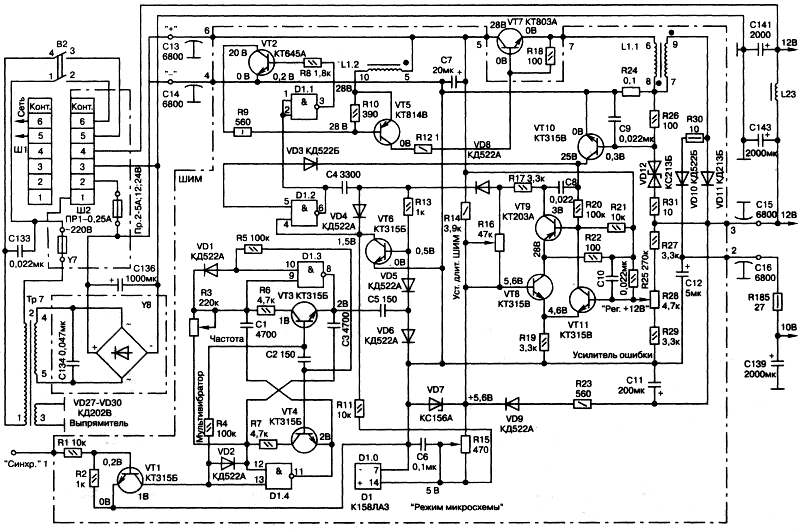 Make a circuit:
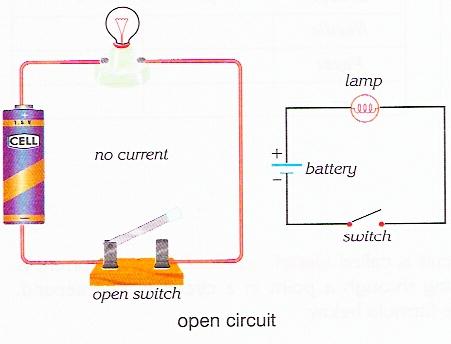 Draw a circuit into the exercise-book, 
Write down 
I= …
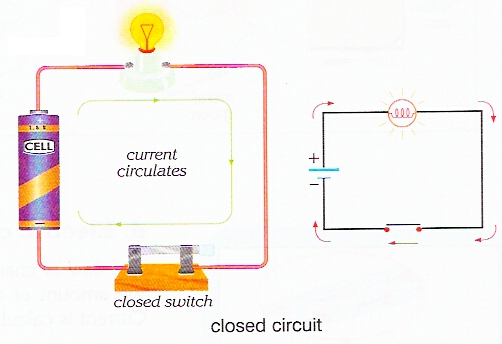 1
4
2
3
Find force of current in electric bulb , if electric charge of 300C travels through it during 10min.
Force of current in the iron is 0.2A. What charge will travel through it during 5 min?
What charge will travel during 3min through ammeter if force of current is 0.2A?
Force of current is 200A. What is the time the charge of 60000C travels through it?
Practice:
# 2
# 3
Test:
#1
# 4
# 5
Test on the theme “Force of current”
Question #1
Force of current is…
a
b
c
Is the charge travelled through the cross-section area of the conductor during a minute
Is the charge travelled through the cross-section area of the conductor during a second
Is the thermal motion of electrons
Question #2
Ammeter is…
a
b
c
Device for measuring charge
Device for measuring number of electrons
Device for measuring force of current
Question #3
What circuit is correct?
a
b
c
A
A
A
Question #4
A charge of 3.6*104C passes through a bulb in 1 hour. What is the force of current passing through the bulb?
a
b
c
3.6A
7.2A
10A
Question #5
An amount of 1020 electrons pass through the cross section of a wire in 8 s. What is the current passing through the wire ? (take e=1.6*10-19C)
a
b
c
4A
2A
16A
4a
Diagram
5  - “5”
1b
2c
4 - “4”
3c
3 – “3”
2 – “2”
What is your mark?
5c
Home work:
Home work: §36 p.52 Questions 1-4(or), #5 (wr)
Feedback:
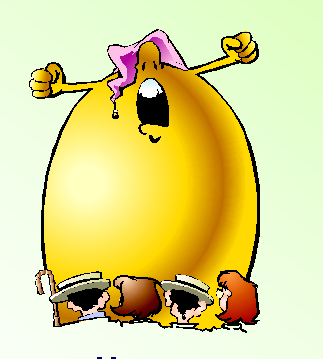 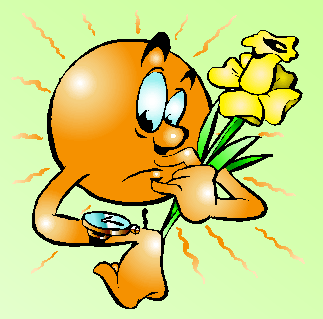 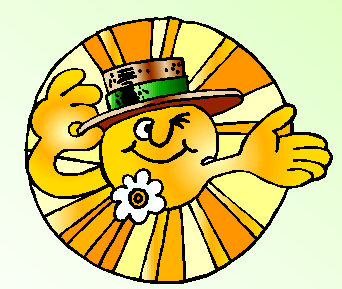 Text
Text
Text
I didn’t understand
 anything and was waiting 
the end of the lesson
I understood 
everything.
 I liked the lesson.
I didn’t like 
the lesson
Thank You !
http://ppt.prtxt.ru